2018 Revised Common Rule
Informed Consent (SBER)
NOTE & DISCLAIMER
January 21, 2019 is both the effective date and the compliance date for the Revised Common Rule.

This means that applications currently submitted and awaiting review may require revision based on the revised common rule requirements.  Please be patient...
TOPICS
Introduction and Background
Major Changes
Sample Consent Form
ABOUT THE REGULATIONS
Common Rule – Federal regulations governing human subjects research
U.S. Department of Health and Human Services (HHS) regulations - 45 CFR 46, Subpart A “Federal Policy for the Protection of Human Subjects”

Current regulations published in 1991
THE NEW REGULATIONS
The Revised Common Rule (2018 Common Rule) was published on January 19, 2017 

Effective date is January 21, 2019

Why revised?
The revisions are intended to:
Better protect human subjects involved in research
Facilitate research
Remove ambiguity
Reduce regulatory burden
MAJOR CHANGES
“Key information” at beginning of consent document
New required elements of consent
Changes to waiver criteria and documentation
“Broad consent” option
ADDED BONUS
The HIPAA language is being incorporated into the consent form 
There will be a new section in the revised Sample Consent Form: Confidentiality and Authorization to Use and Disclose Information for Research Purposes
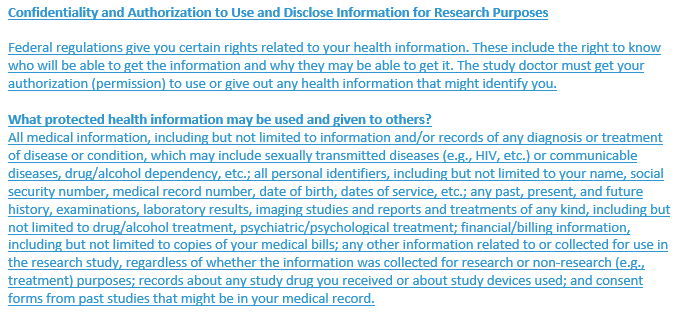 KEY INFORMATION
The consent form must begin with a “concise and focused presentation of the key information” that will assist subjects in deciding why they might or might not want to participate in the research. 
Key information must be organized and presented in a way that facilitates comprehension.
Key information appears at the beginning of the consent form and is presented first in the consent discussion.
KEY INFORMATION
The key information is information that a “reasonable person” would want to have.
Investigator is still responsible for providing more information when requested by subjects, allowing sufficient time and opportunity to discuss the research, and answering questions from subjects.
KEY INFORMATION Five Factors
KEY INFORMATIONConcise Summary Table
[Insert applicable Concise Summary Table – see samples in separate document]
DRAFT - Concise Summary for Drug/Device Study
DRAFT - Concise Summary for Other Treatment or Intervention Study (No Drug/Device)
DRAFT - Concise Summary for Survey & Focus Group Study
FOUR NEW ELEMENTS
For research that involves collection of identifiable private information or identifiable biospecimens, include a statement indicating whether:

identifiers may be removed, and
de-identified information or biospecimens may or may not be used or shared for future research
DRAFT of the Revised Sample Consent
FOUR NEW ELEMENTS
For research involving use of biospecimens, include a statement indicating whether:

biospecimens may be used for commercial profit, and
the subject will share in that profit
DRAFT of the Revised Sample Consent
INFORMED CONSENT – FOUR NEW ELEMENTS
For research expected to generate clinically relevant results, include a statement indicating whether:

the clinical results (including individual research results) will be returned to the subject, and
if so, under what conditions
DRAFT of the Revised Sample Consent
INFORMED CONSENT – FOUR NEW ELEMENTS
For research involving whole genome sequencing, include a statement that the research will or might include whole genome sequencing
DRAFT of the Revised Sample Consent
INFORMED CONSENT – BROAD CONSENT
Broad consent is an optional, alternative consent process for use only for the storage, maintenance, and secondary use of identifiable private information or identifiable biospecimens for unspecified future research
Requires recording and tracking who has agreed to or refused consent
Requires you apply that agreement/refusal of consent to all secondary use research – waivers would no longer be allowed

UAB not adopting broad consent at this time.
STAY TUNED